TOÁN 1
Tập 2
Tuần 33
Bài 69 : Em ôn lại những gì đã học
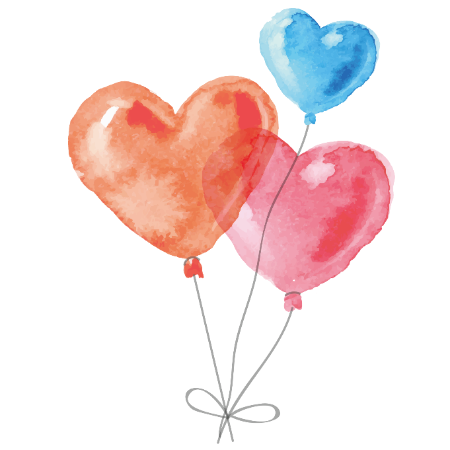 a. Đồng hồ nào chỉ 3 giờ?
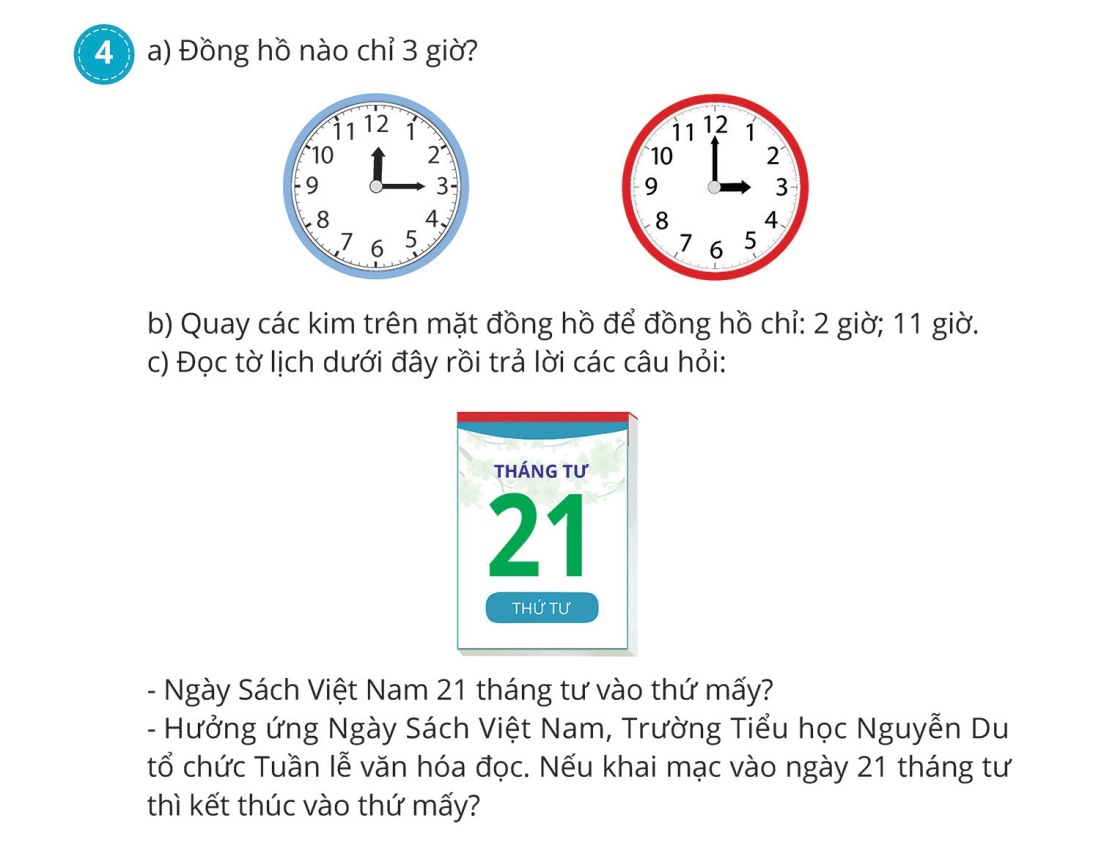 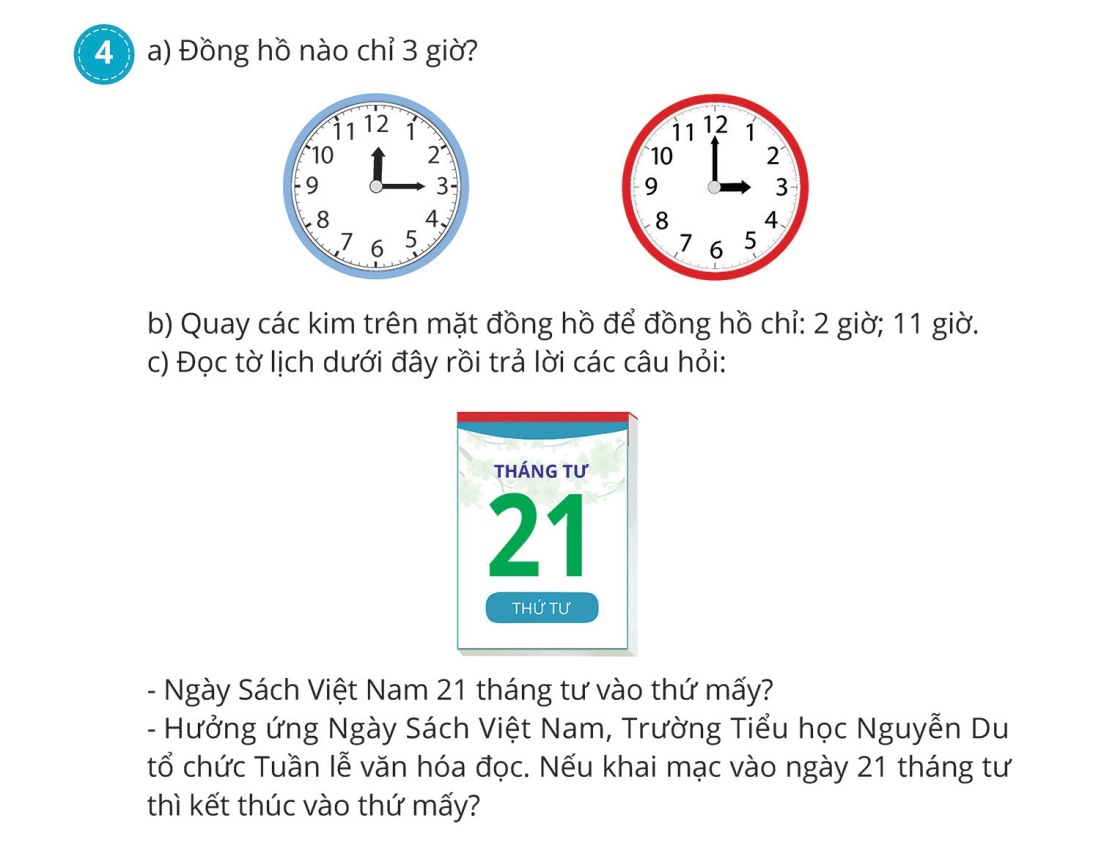 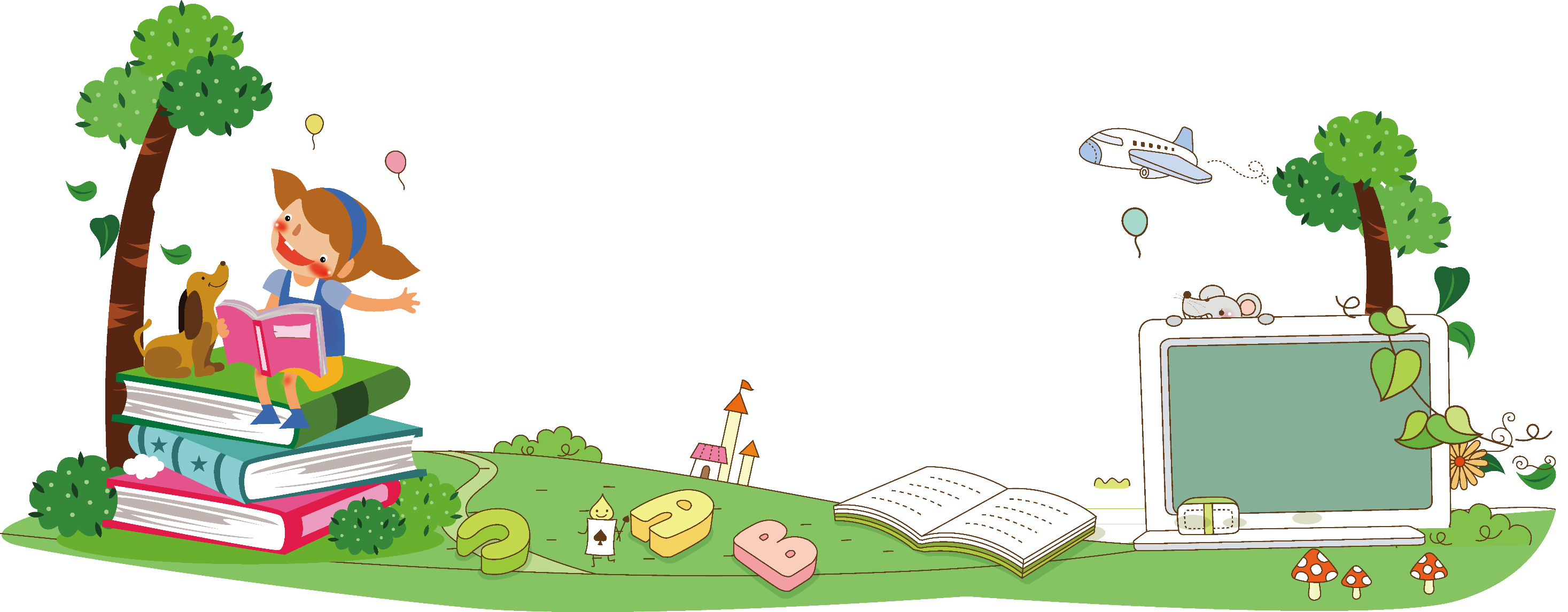 b. Quay kim trên mặt đồng hồ để đồng hồ chỉ  2 giờ, 11 giờ
2 giờ
11 giờ
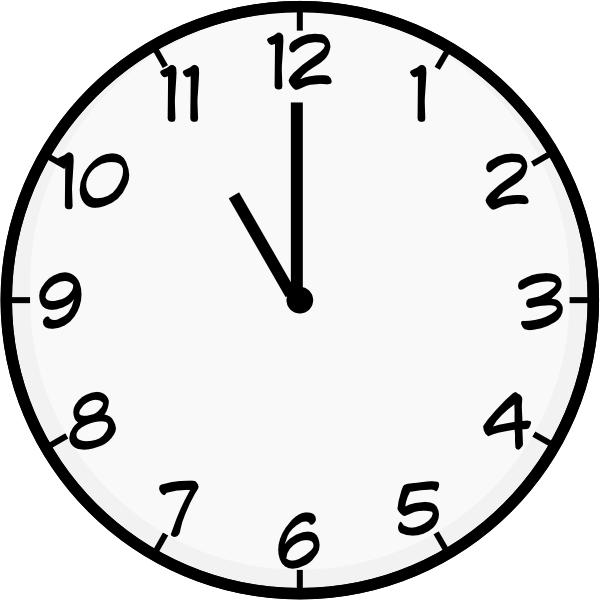 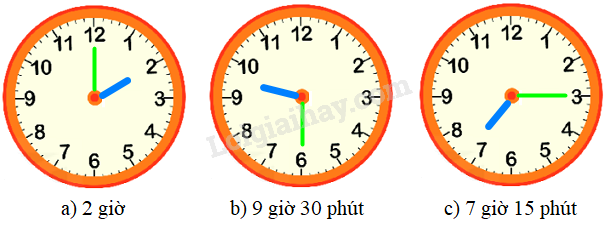 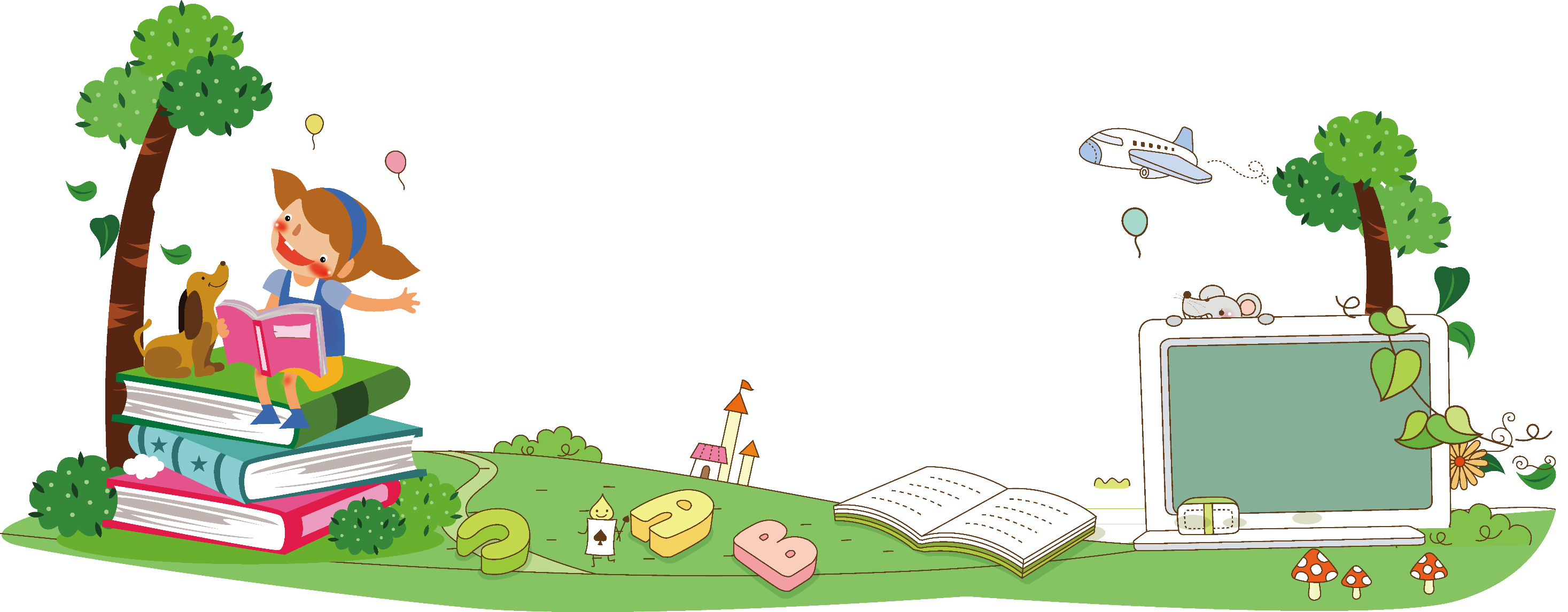 c. Đọc tờ lịch dưới đây rồi trả lời các câu hỏi:
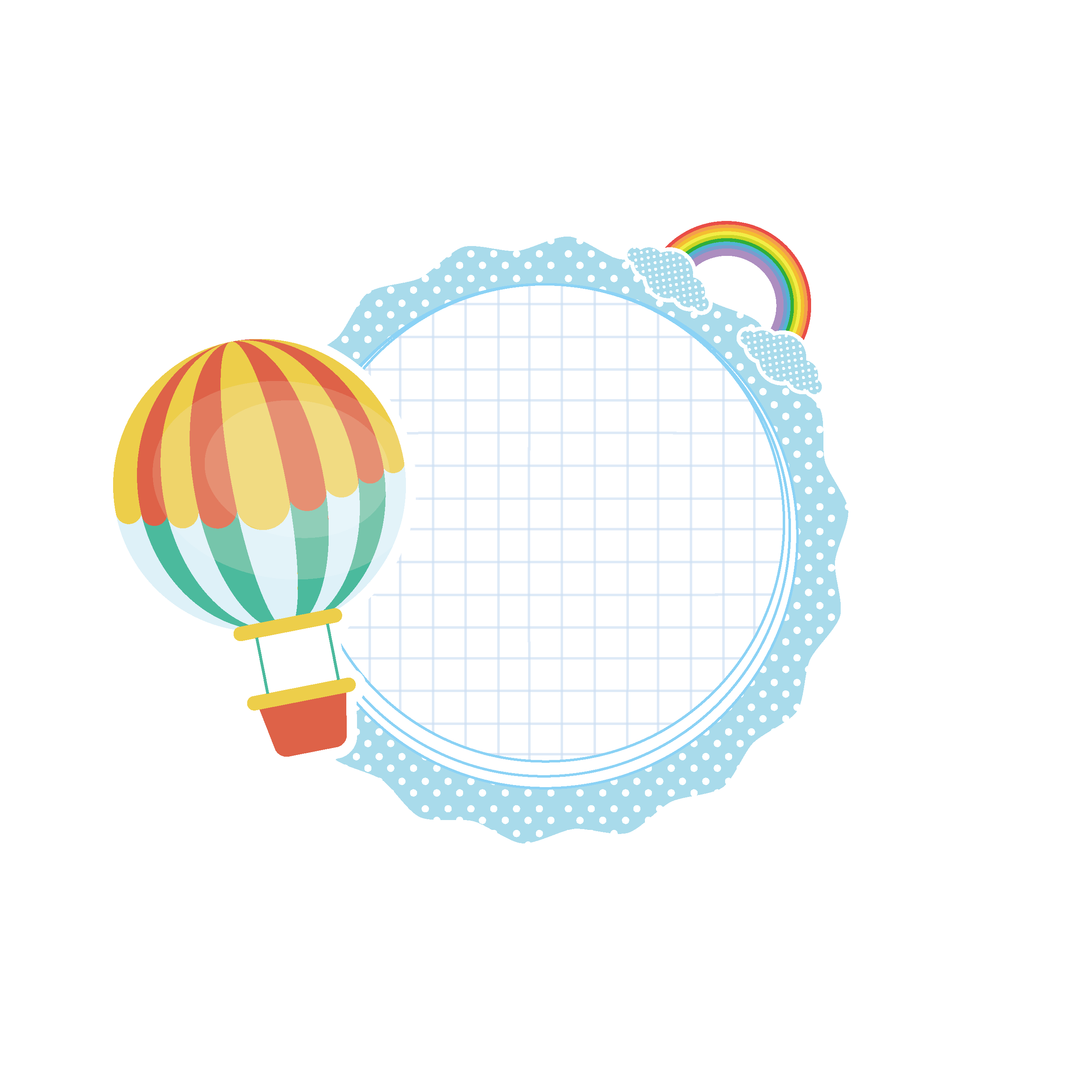 Thứ tư
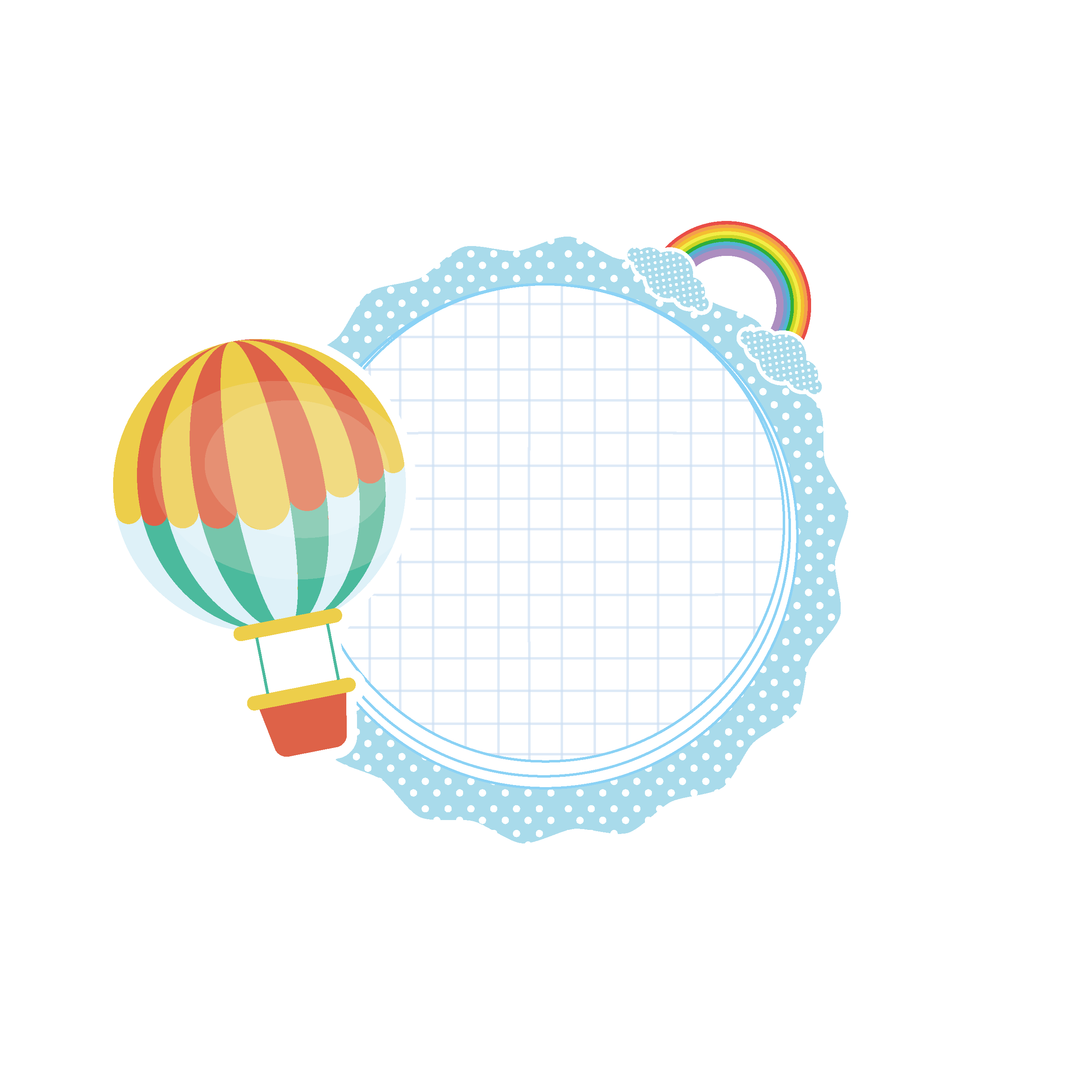 Thứ ba tuần sau
-
50
85
35
50
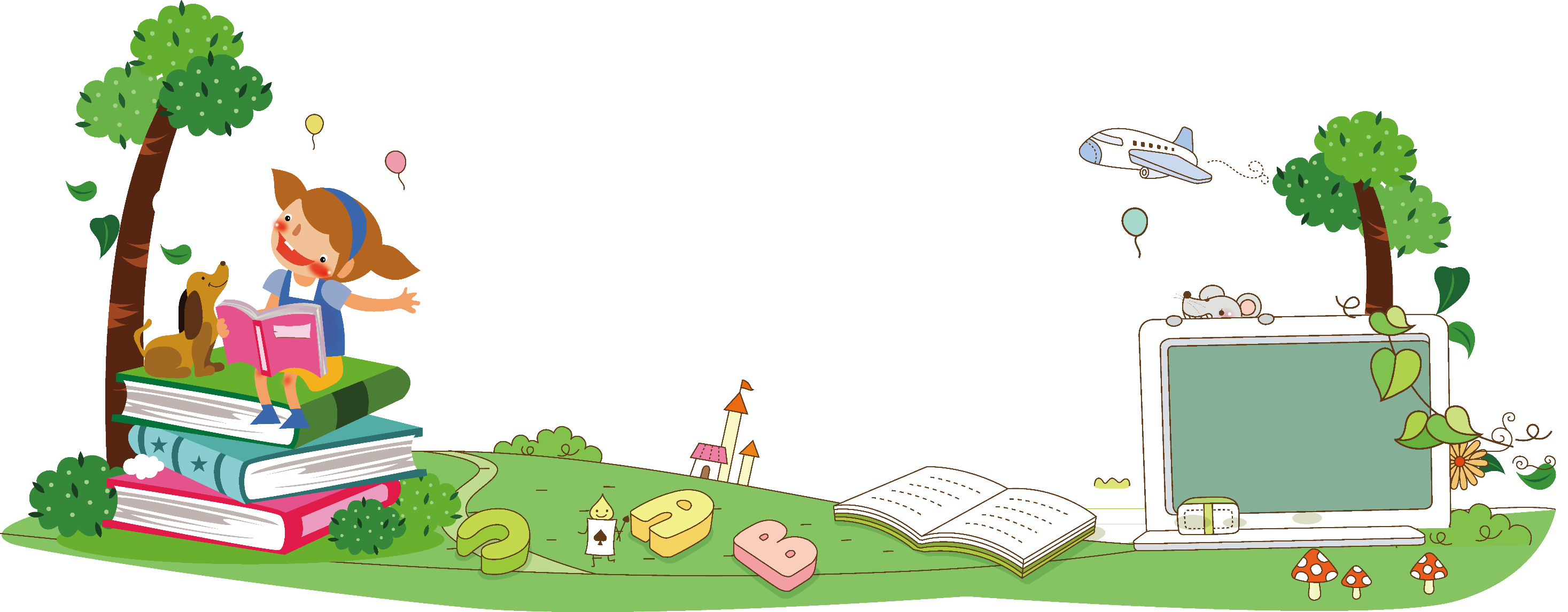 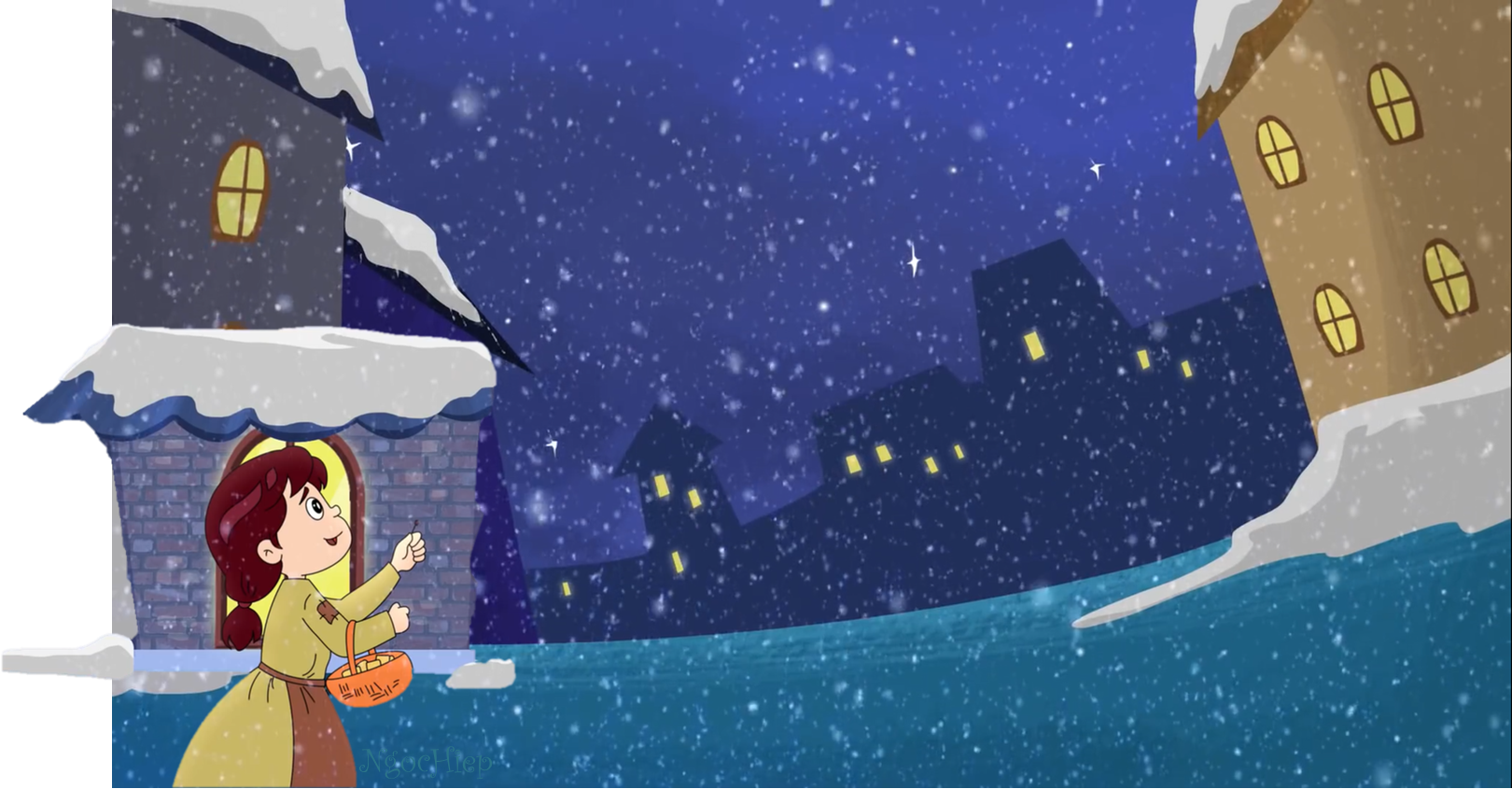 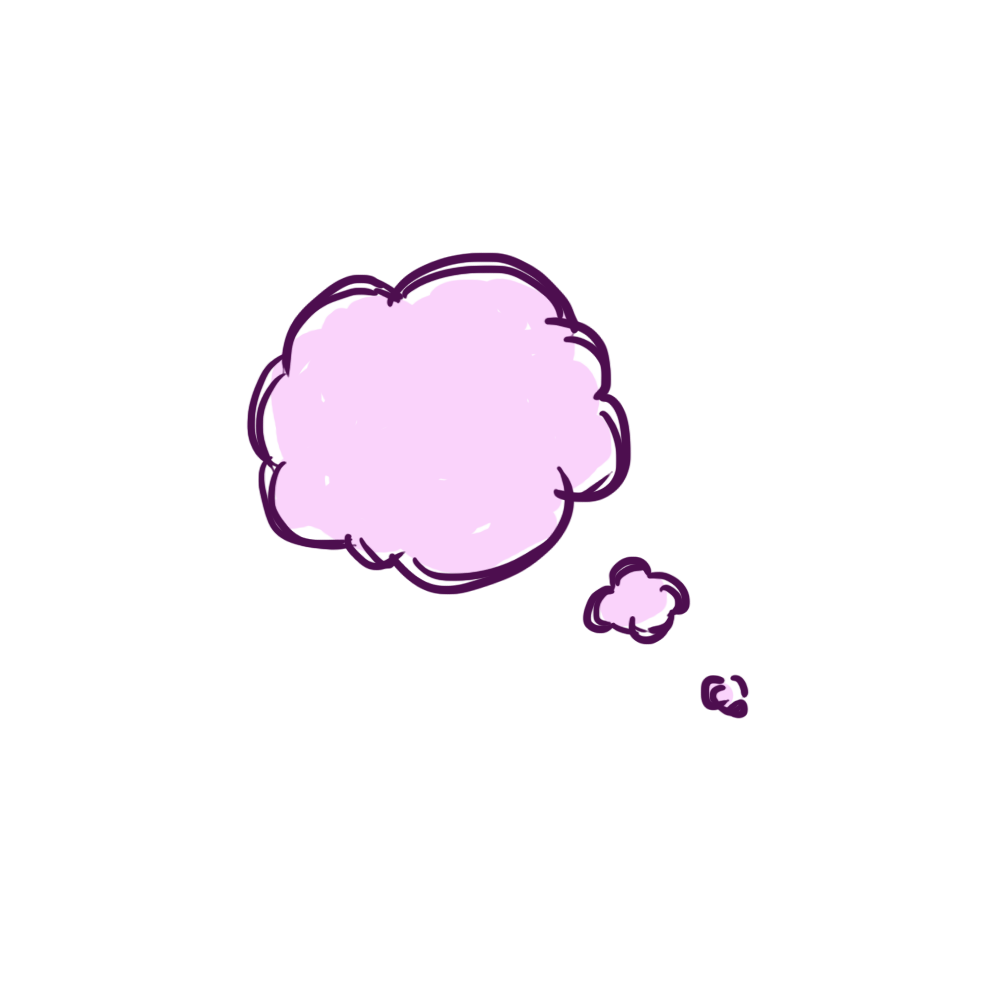 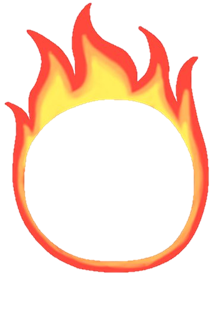 80 – 50 =
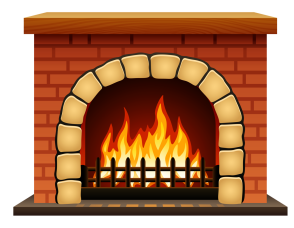 1
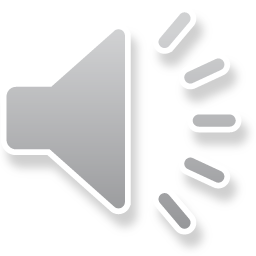 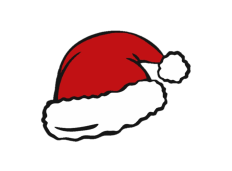 A
B
C
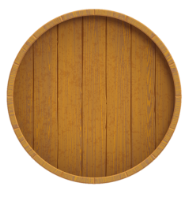 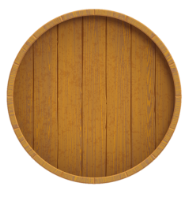 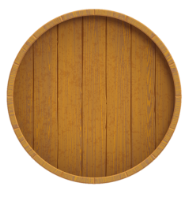 30
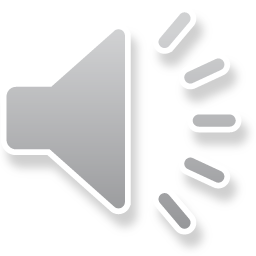 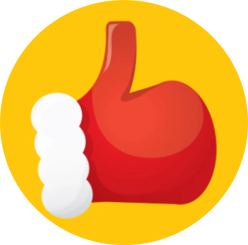 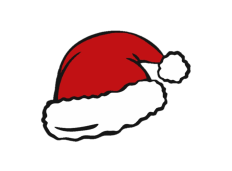 20
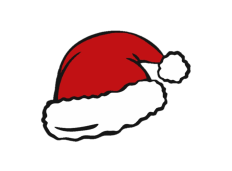 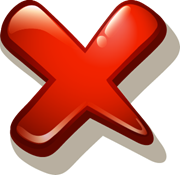 10
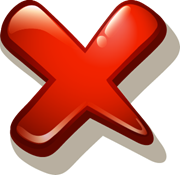 [Speaker Notes: Chọn đáp án đúng rồi  nhấn mũi tên trên bàn phím để chuyển slide]
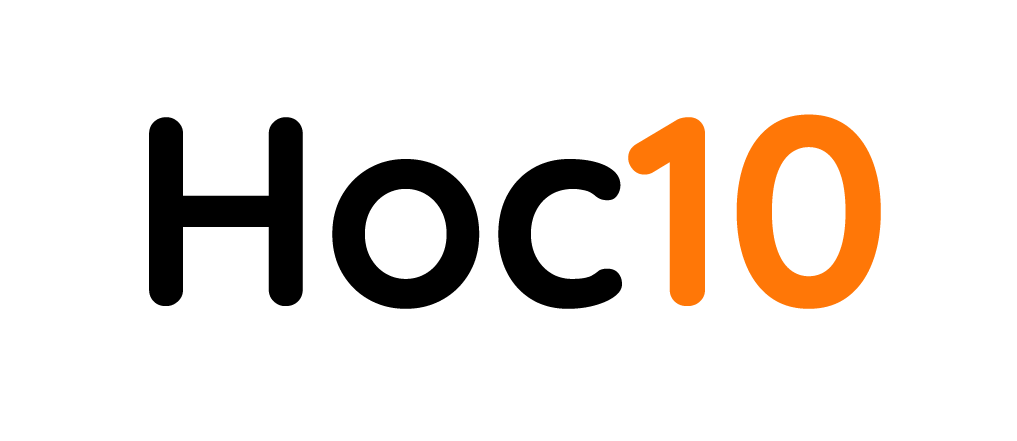 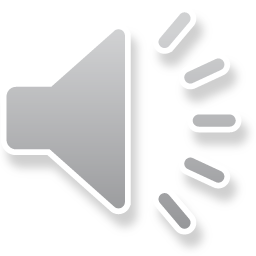 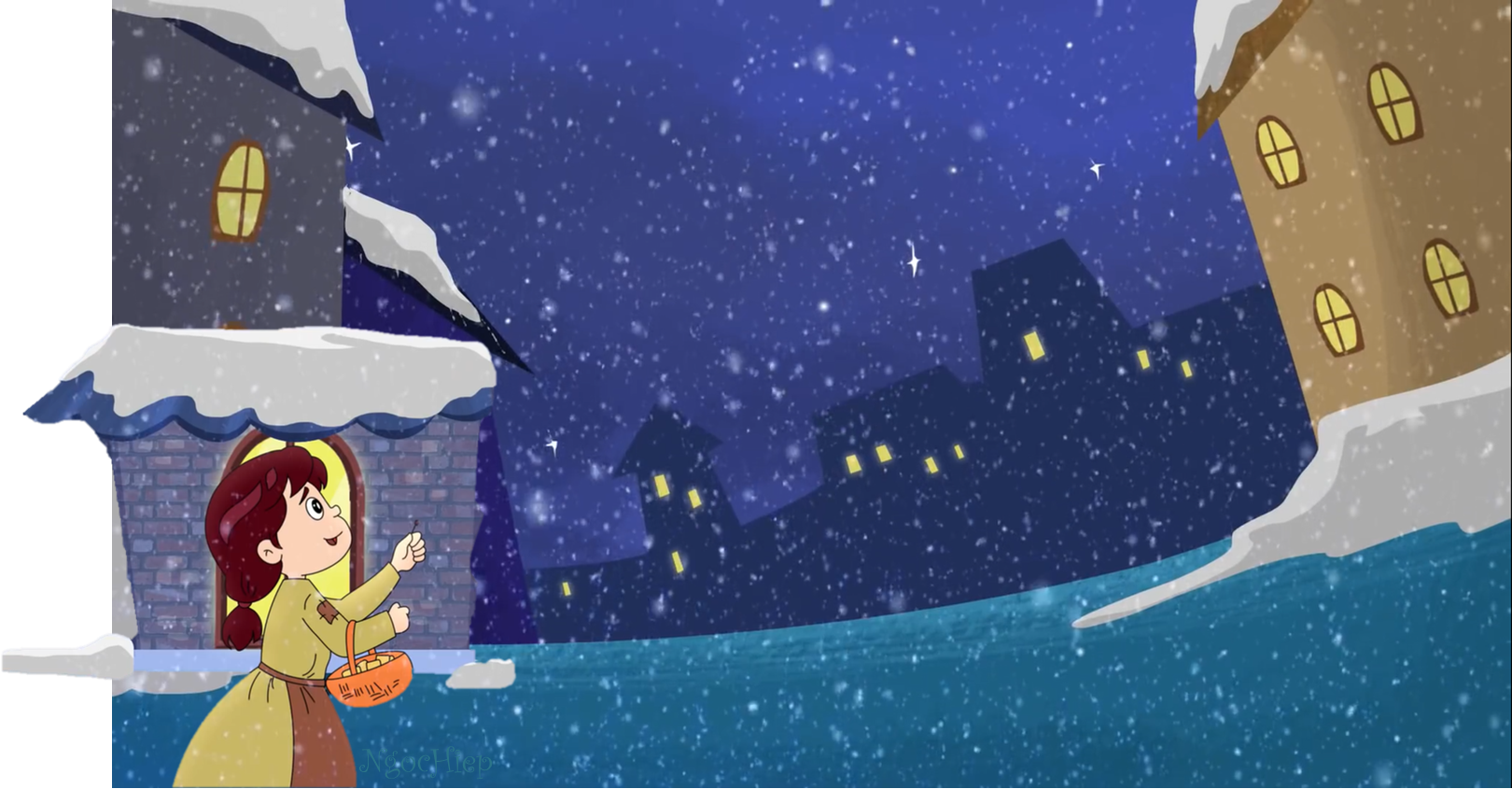 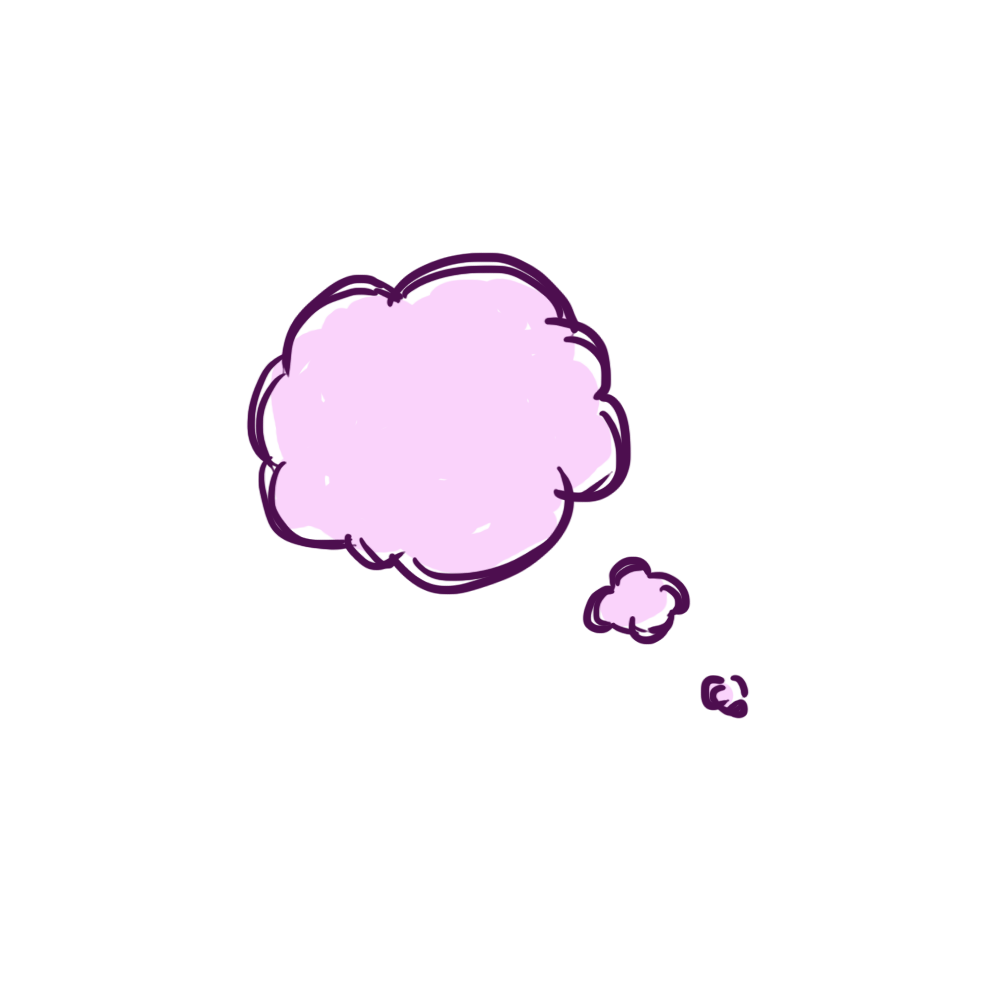 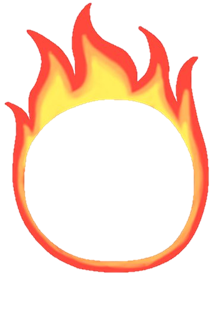 43 + 26 =
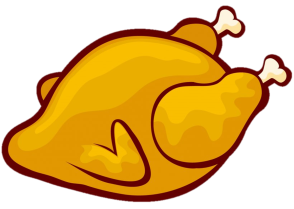 2
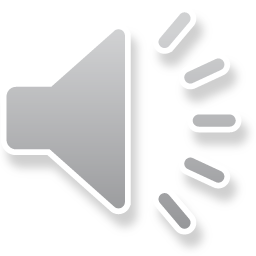 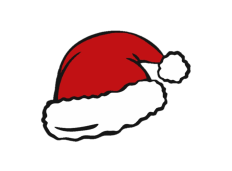 B
A
C
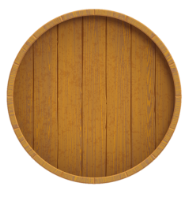 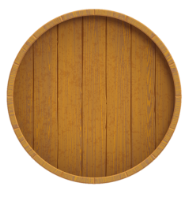 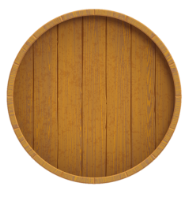 69
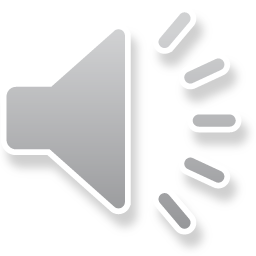 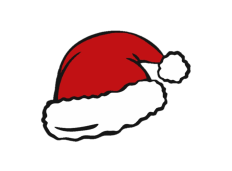 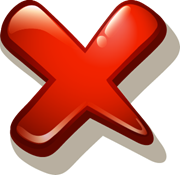 67
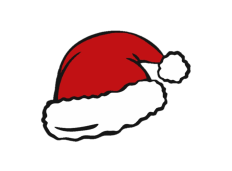 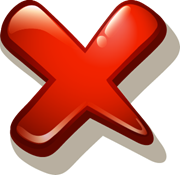 68
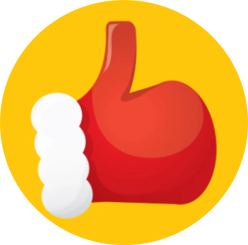 [Speaker Notes: Chọn đáp án đúng rồi  nhấn mũi tên trên bàn phím để chuyển slide]
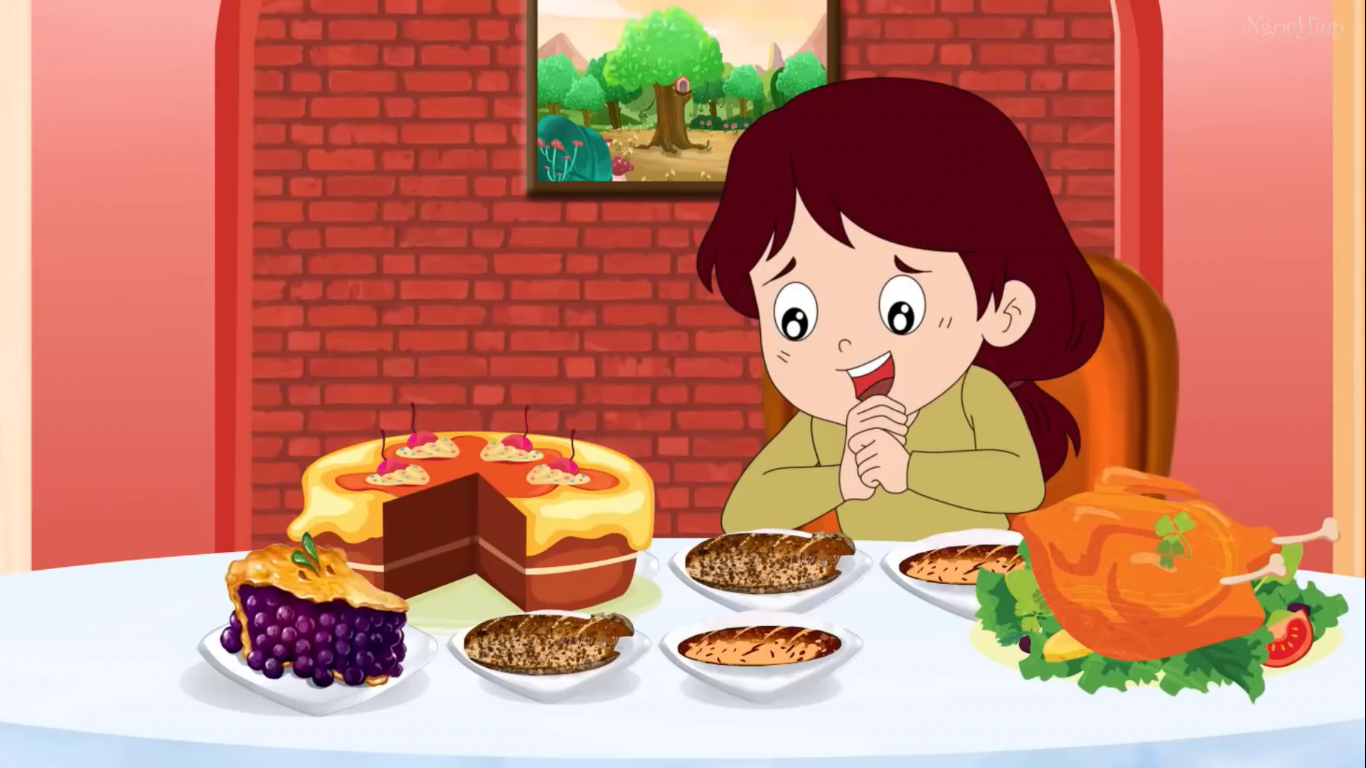 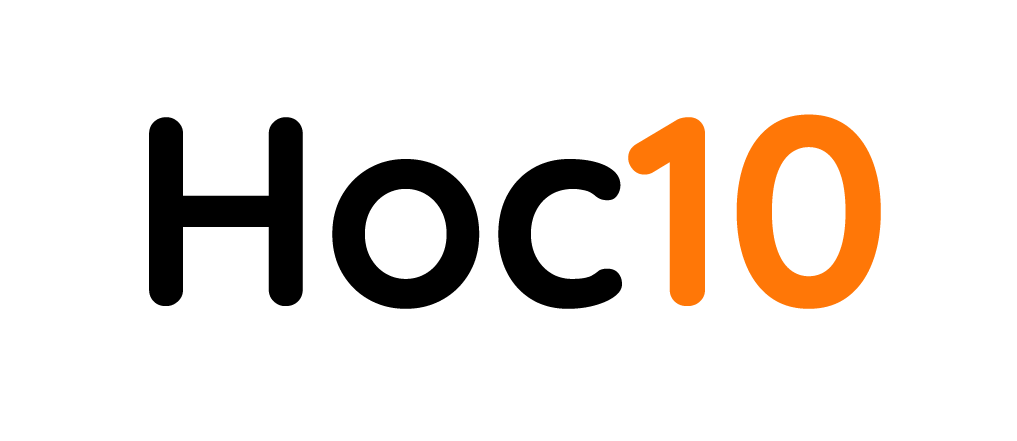 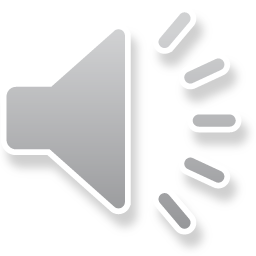 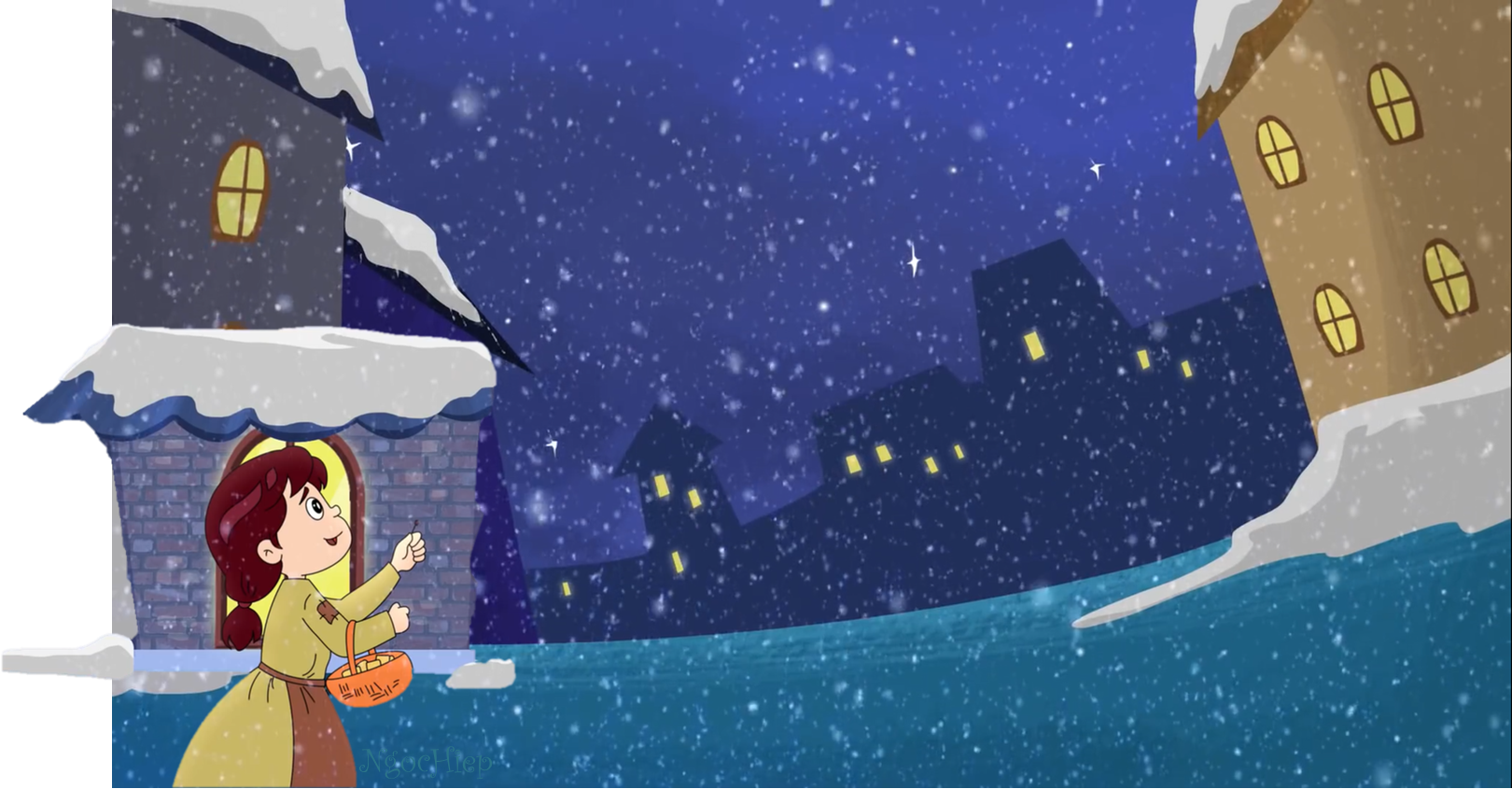 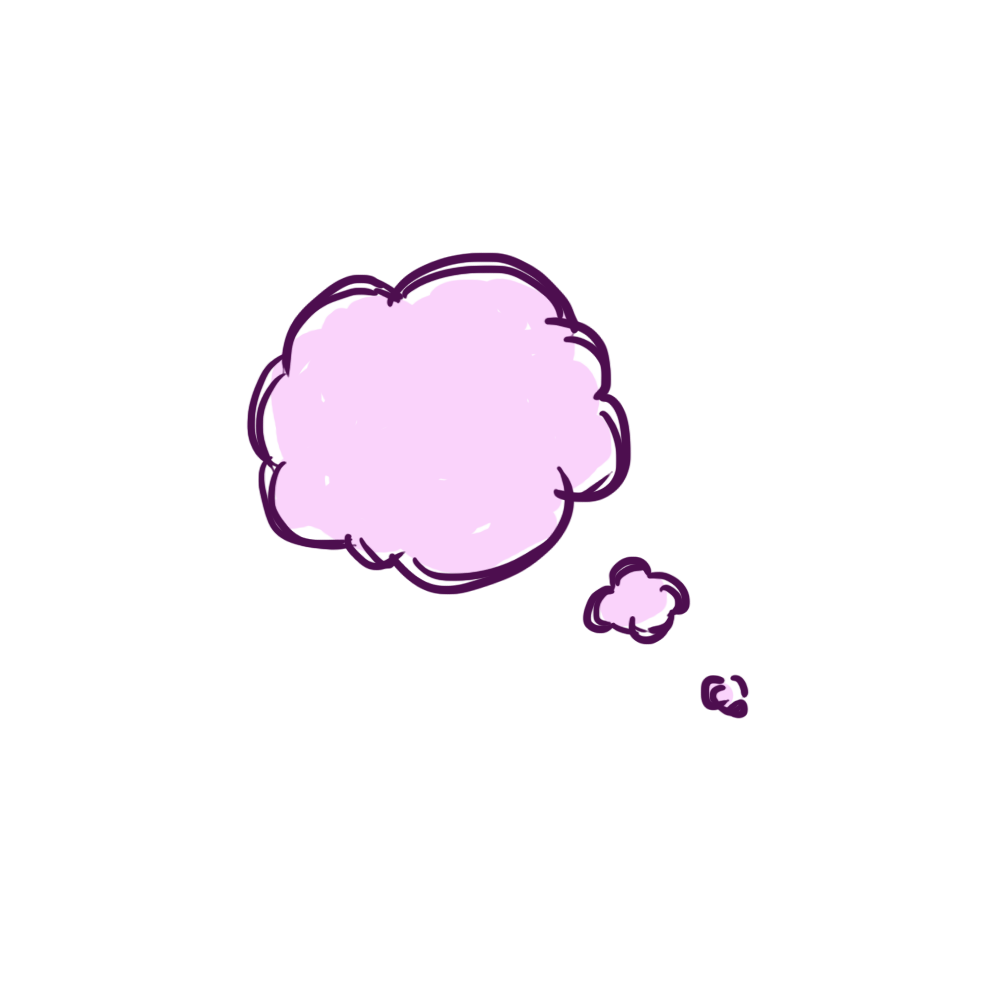 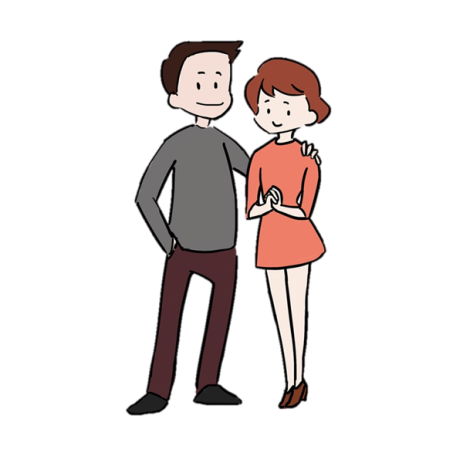 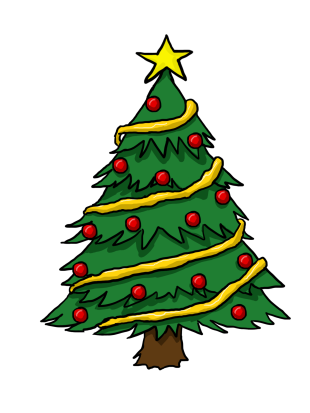 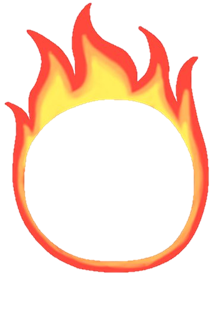 88 – 23 =
3
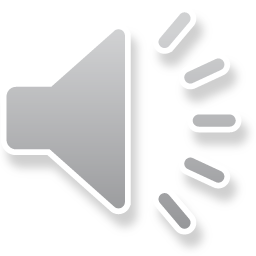 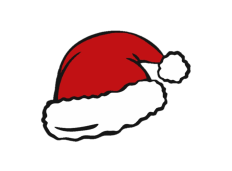 B
A
C
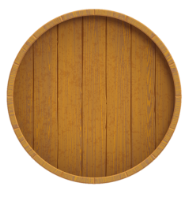 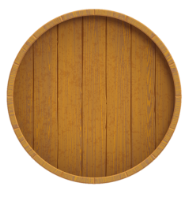 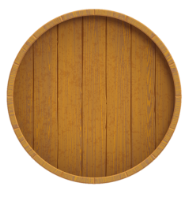 65
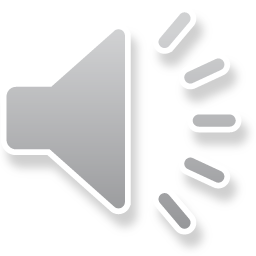 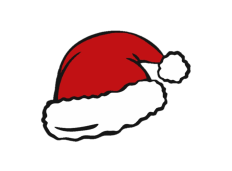 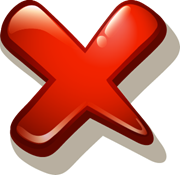 64
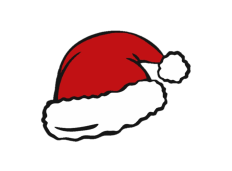 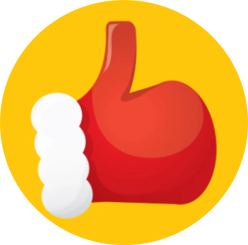 66
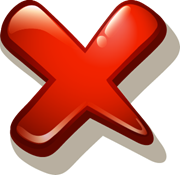 [Speaker Notes: Chọn đáp án đúng rồi  nhấn mũi tên trên bàn phím để chuyển slide]